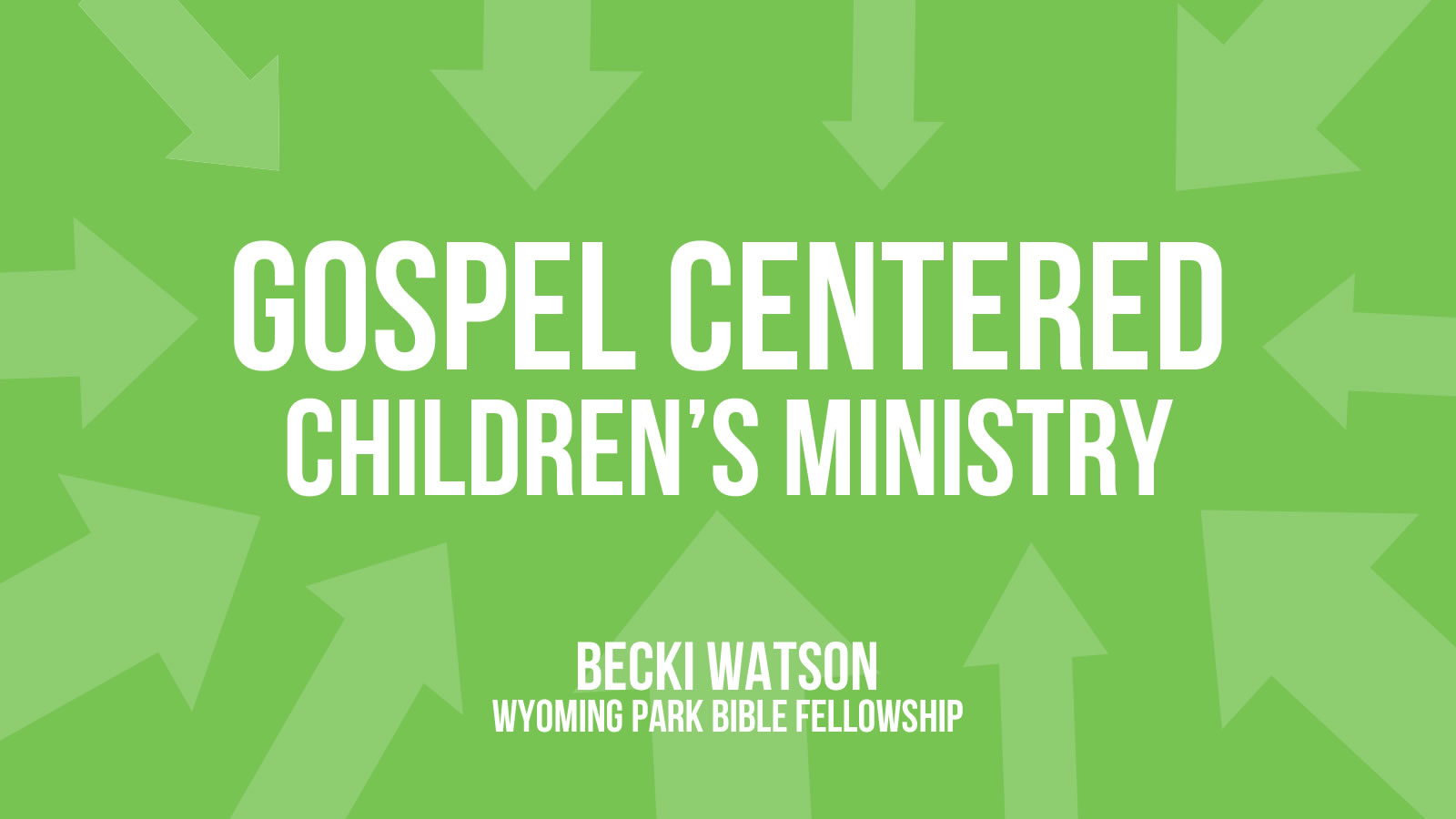 What discourages you in your ministry?
Symptoms of gospel anemia:
Weakness / fatigue
numbness
insecurity / pride
boredom
no matter what
your burden is,
rest assured that
the Gospel is the cure.
a Gospel-centered ministry
Starts with a gospel-centered
You
Take Some Gospel Steroids:
study it 
meditate on it
Teach it – Group setting
share it – one on one.
What gospel steroids do:
Remind us of our purpose
motivate us
define our win
protect us
What gospel steroids do:
Remind us of our purpose
motivate us
define our win
protect us
Gospel Medicine for your ministry:
teach it
Pray it
Value it
Exhibit it
What Gospel Medicine does:
Sensitizes us
Strengthens us
calibrates us
humbles us
changes us
How (Not) to Assess your ministry:
Kids are getting saved and love to come to church
Volunteers are excited and inspired
No drama, everything runs smoothly
parents love you
You are never discouraged again
How to Assess Your Ministry:
Start with You
How often do you find yourself explaining the gospel?
How often is the gospel presented within your Children’s Ministry?
Are the kids in your ministry able to articulate the gospel back to you?
How does the gospel influence your planning?
Are you training your volunteers to lead a child to Christ?
Which is a more common big idea in your teaching: What a child should do, or what Christ has done?
What is the purpose of the Christmas Program, VBS, etc.? 
Can your kids tell that you love the gospel? 
How often are you convicted by your own lessons?
What are you most insecure about on “Bread Truck Monday”?
wpbiblefellowship.org/resources